Chemical Process
Dissolve, Dissociate, Ionize, Precipitate
What do you need for this lesson?
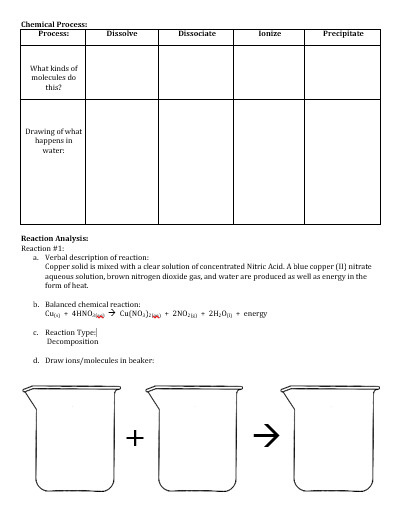 Pencil
Copper Cycle Lab
Turn to this page!You are going to takenotes in this grid andwork to complete the reaction analysis using the information in this powerpoint.
What is a Chemical Process?
Most chemical reactions occur when substances are in water.
There are 4 processes that can occur when a substance makes contact with water:
Dissolve 
Dissociate 
Ionize 
Precipitate
Dissolve
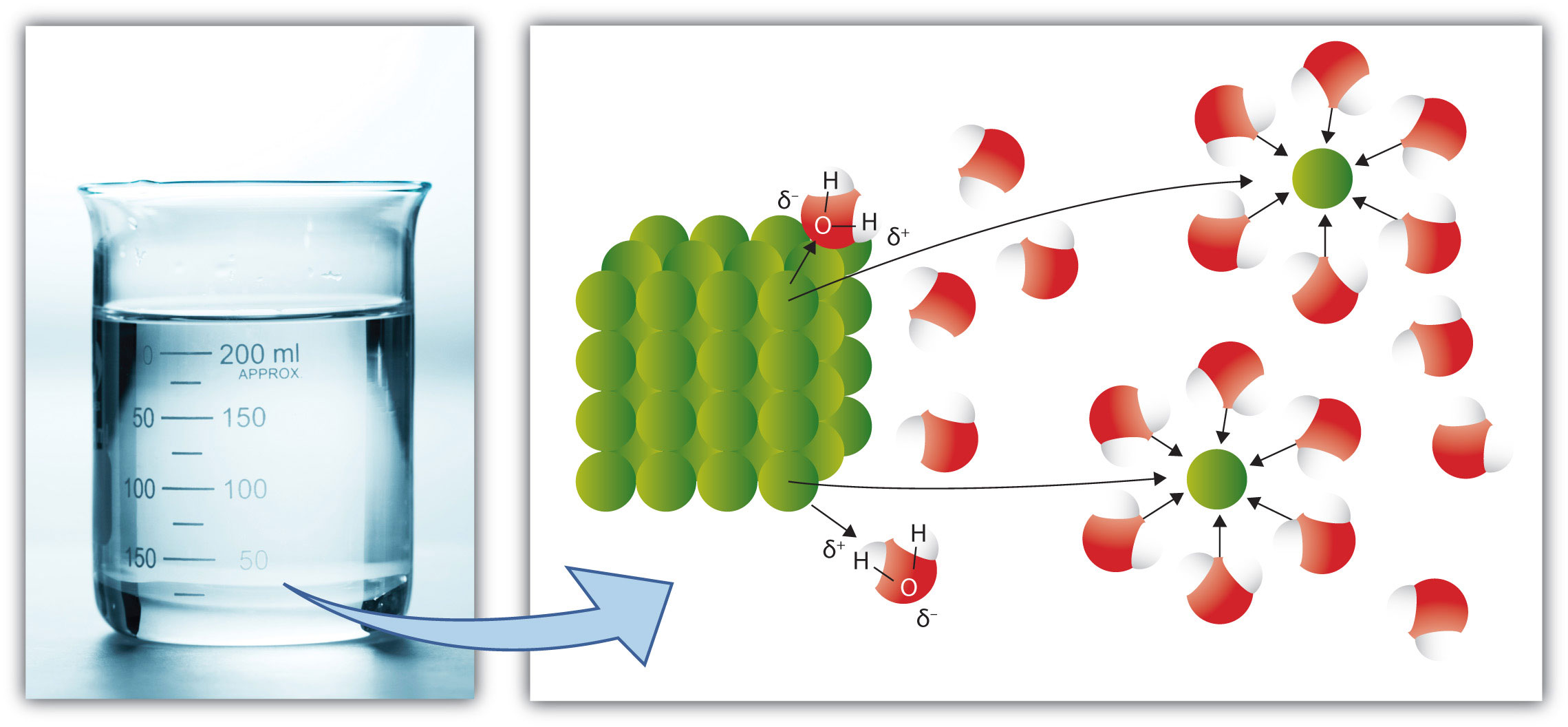 Dissociate
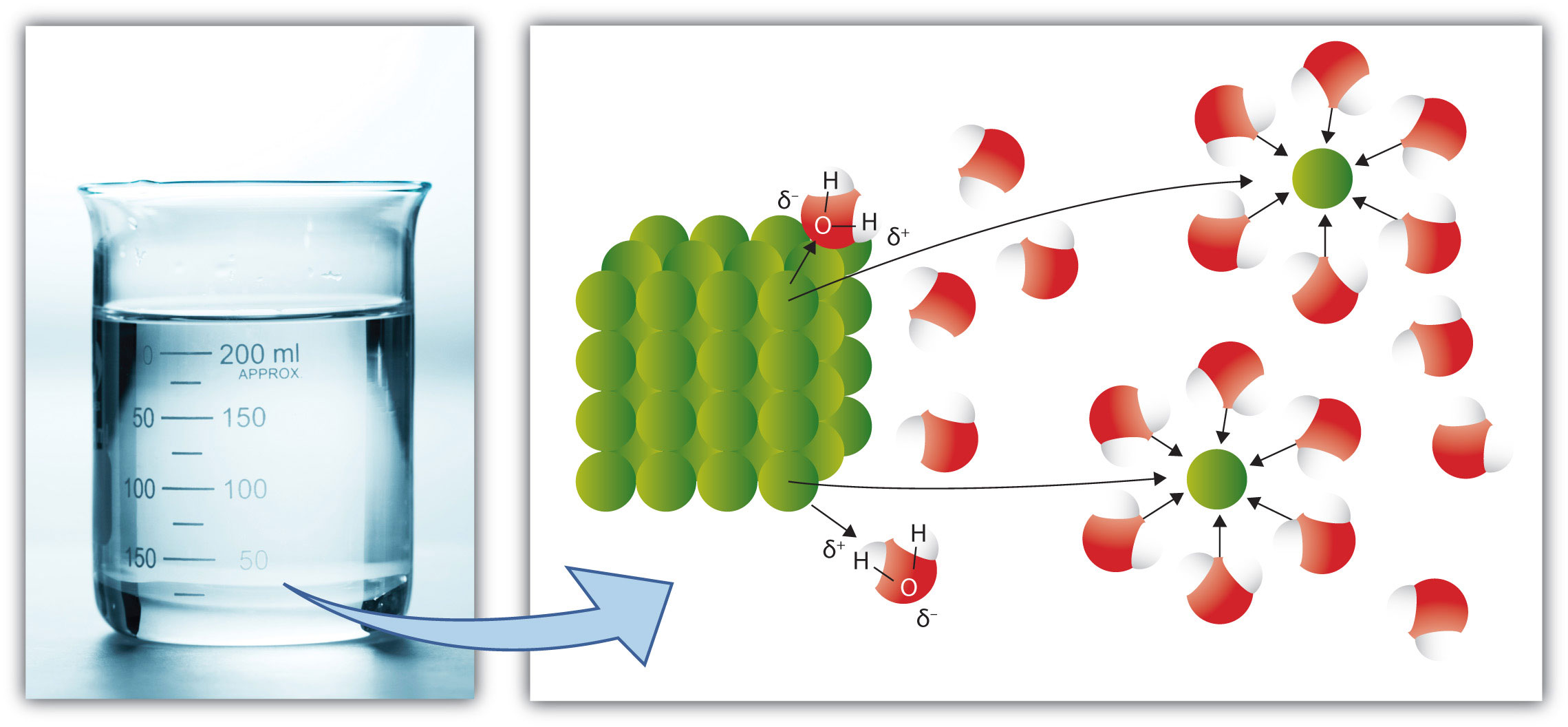 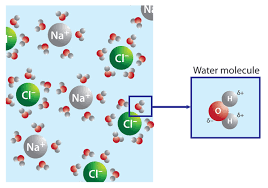 Ionize
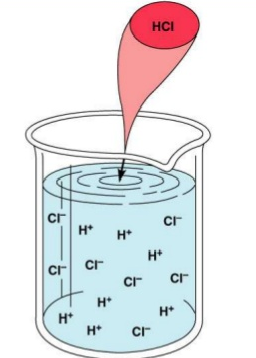 Precipitate
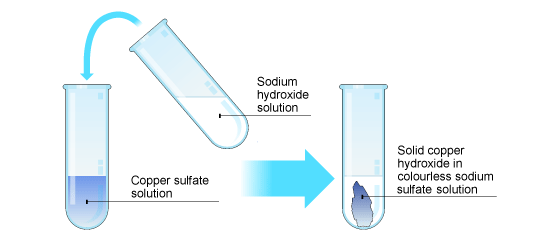 Reaction Analysis of Copper Cycle Lab
Day 1 Reaction #1
You can copy this into your lab. Use what you see to complete the Reaction Analysis for every reaction in the lab.
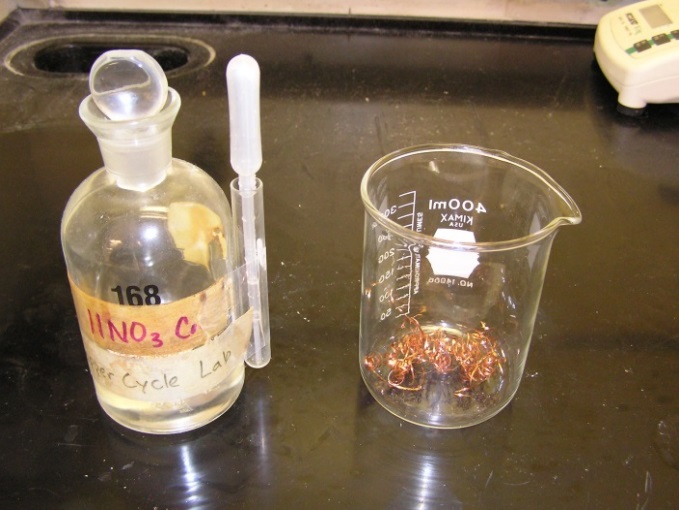 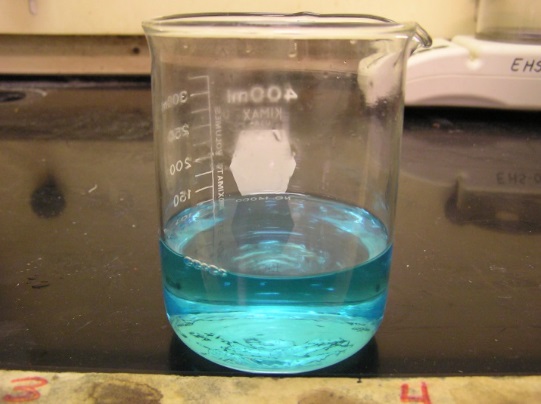 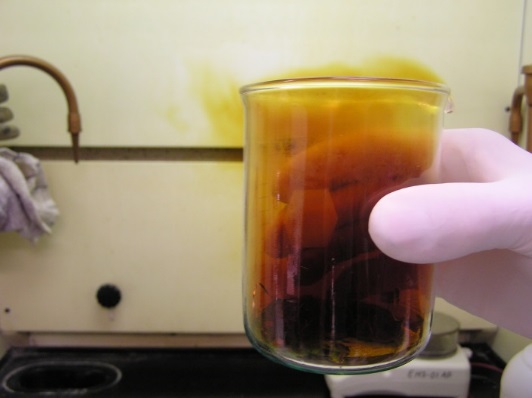 
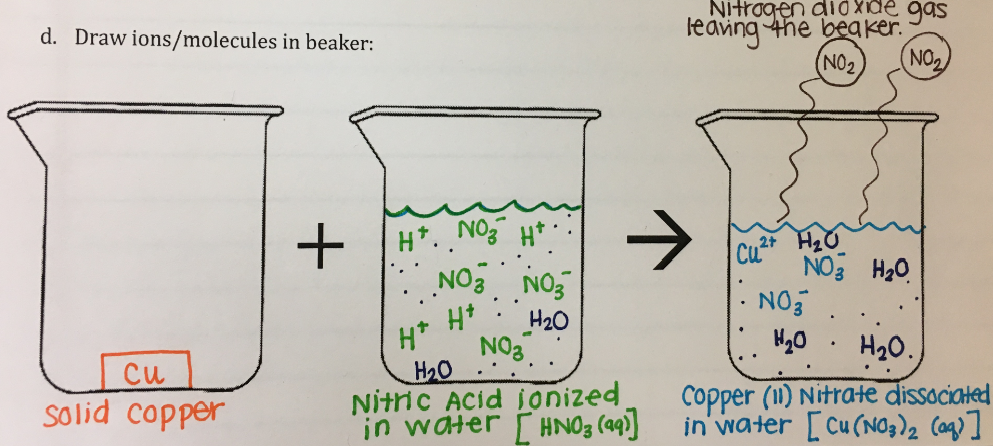